My Sepsis Experience
By Brian Mac Intyre
October 2013 - April 2014
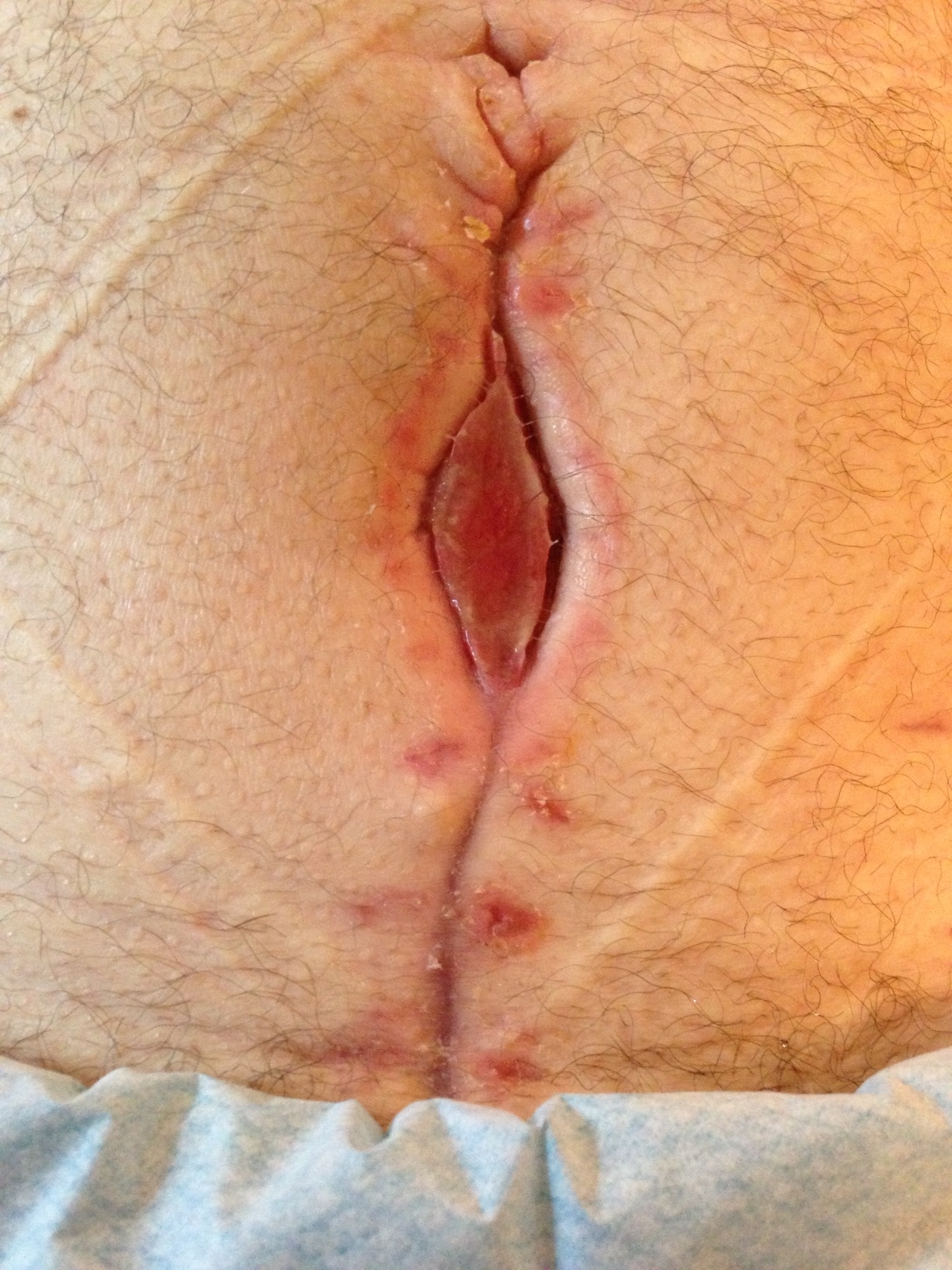 About 
5 weeks 
post-op
Hernia Caused 
by Sepsis

5 Months 
Post-op
(front view)
Hernia Caused 
by Sepsis

5 Months 
Post-op
(SIDE view)
Post-Hernia Surgery
6 months after op 
to repair bowel